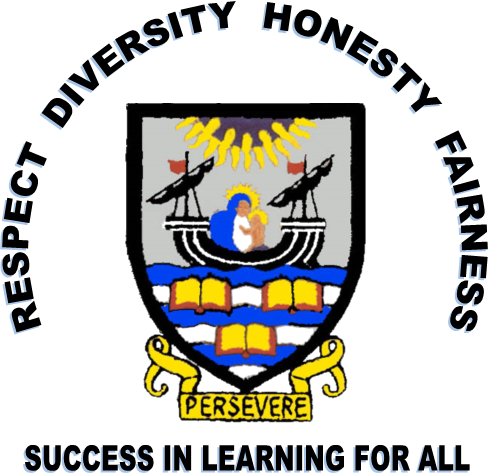 Learners’ Journeys
Curriculum for Excellence
Leith Academy
Motto, Vision and Values:
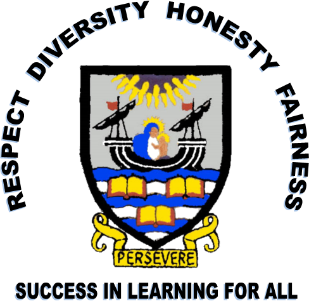 PERSEVERE

Success in Learning for All 
Respect
Diversity
Honesty
Fairness
Qualifications
Standard Grade 	  	Higher Still	     National Qualifications

Foundation		 Access 3		National 3

General		 Intermediate 1		National 4

Credit		   	 Intermediate 2		National 5/NPA

Higher			 Higher			Higher/NPA/FAs

CSYS		    	 Advanced H		Advanced H
S3 – Continuing the Broad General Education
English
Maths
Modern Languages - French
Science – Biology/Chemistry/Physics/Triple Science*
Social Subjects – Geography, Mod Studs, History, ACHIEVE*, RMPS, World Studies plus Youth Philanthropy Initiative
Technologies – World of Computing and World of Business; Design Technology and Practical Skills; Health and Food Tech
Expressive Arts – including Football, HFT, Art, Drama, Music and Dance
Elective/Choice – with Mandarin, Spanish, Media, Music Technology and selected subjects from areas above
PE/RMPS/PSE
The Process:
Discussions with class teachers
Support from Skills Development Scotland – Giles Macnair
Support from House Heads, SfL and DHTs
S2 Parents’ Consultation – 16.1.25 – teacher input - ONLINE
Learner Pathway sheet completed and handed or emailed to the House Head; course selection checked and entered with pupil – from 20.1.25
Changes possible for some months after this
New timetable in June 2025
House Heads:
Anderson – Mr Fox: Daniel.Fox@leith.edin.sch.uk

Barton – Miss Lindsay: Laura.1.Lindsay@leith.edin.sch.uk
	& Mrs Simpson: kelly.simpson@leith.edin.sch.uk

Cowan – Mrs O’Brien: Jenna.O’brien@leith.edin.sch.uk

Port – Mr Connor: Blair.Connor@leith.edin.sch.uk

Mr Stewart: Benjamin.Stewart@leith.edin.sch.uk
Where will you be and what will you be doing in 10 years’ time?
S4 – Beginning of Senior Phase
English/ESOL
Maths/Applications of Maths
7 Subjects in Total from 2026 onwards 
J.E.T./ACHIEVE
2xPE (Performance Unit and others)
1xRMPS/PSE
S4-6 in National classes
Learner Pathways
Examples of possible routes through S3 and onwards…
Ayo
S3
English
Maths
French
Biology
Modern Studies
World of Business
PE
Mandarin
S4
English		N5
Maths		N5
Mandarin		N5
French		N5
Spanish		N5
Business Man. 	N5
PE			N5
Ayo
S5
English		H
Maths		H
Mandarin		H
French		H
Spanish		H
S6
French		AH
Spanish		AH
English		AH
Mandarin		AH

> University
Sandra
S3
English
Maths
French
World of Business
Biology
Modern Studies
Drama
PE
S4
English 		N5
Maths		N5
Business Man.	N5
Admin		N5
Biology		N5
Drama 		N5
PE			N4
Sandra
S5
English		H
Maths		H
Bus Man		H
Foundation Apprenticeship
(Financial Services)
Admin 		H
S6
Maths 		AH
 Bus Man		AH
Apps of Maths	H
Economics		H

=>Modern Apprenticeship/Uni
Fatima
S3
English/ESOL
Maths
French
HFT
Drama
Achieve*
Physics
PE
S4
ESOL			N4
Maths			N3
Physics		N4
Drama			N4
French			N4
PE			N5
Practical Cook.	N4
JET*
Fatima
S5
ESOL			N5
App of Maths 	N4
Biology		N4
Drama (units)	N5
College
Wider Achievement – First Aid/Extra English/STEM
S6?
ESOL			 H
Early L. & Child	 N5
Health Sector	N4/5
HFT			 N5
	
Volunteering/Study

> Work/College
Harrieth
S3
English 
Maths
French
Triple Science (counts as 2)
World of Computing
Drama
Modern Studies
S4
English			N5
Maths			N5
Biology			N5
Physics 			N5
Chemistry 			N5
Computing 			N5
Modern Studies		N5
Harrieth
S5
English			H
Maths			H	
Biology 		H	
Chemistry		H	
Physics			H
Spanish 		H*
S6
Biology		AH
Chemistry		AH
Physics 		AH

=> Med/Vet Science at Uni
Consider:College and Apprenticeships
Skills for life and work
Joint Responsibilities for Success:
Teaching staff must offer accurate and up-to-date information, plus sound guidance for students.
Teaching staff must produce high quality courses and learning experiences which are relevant, challenging and enjoyable.
Joint Responsibilities for Success:
Pupils must apply themselves to work and maintain a positive attitude to learning both in school and at home.
Parents/Carers must take a keen interest in their children’s work and provide support and encouragement.
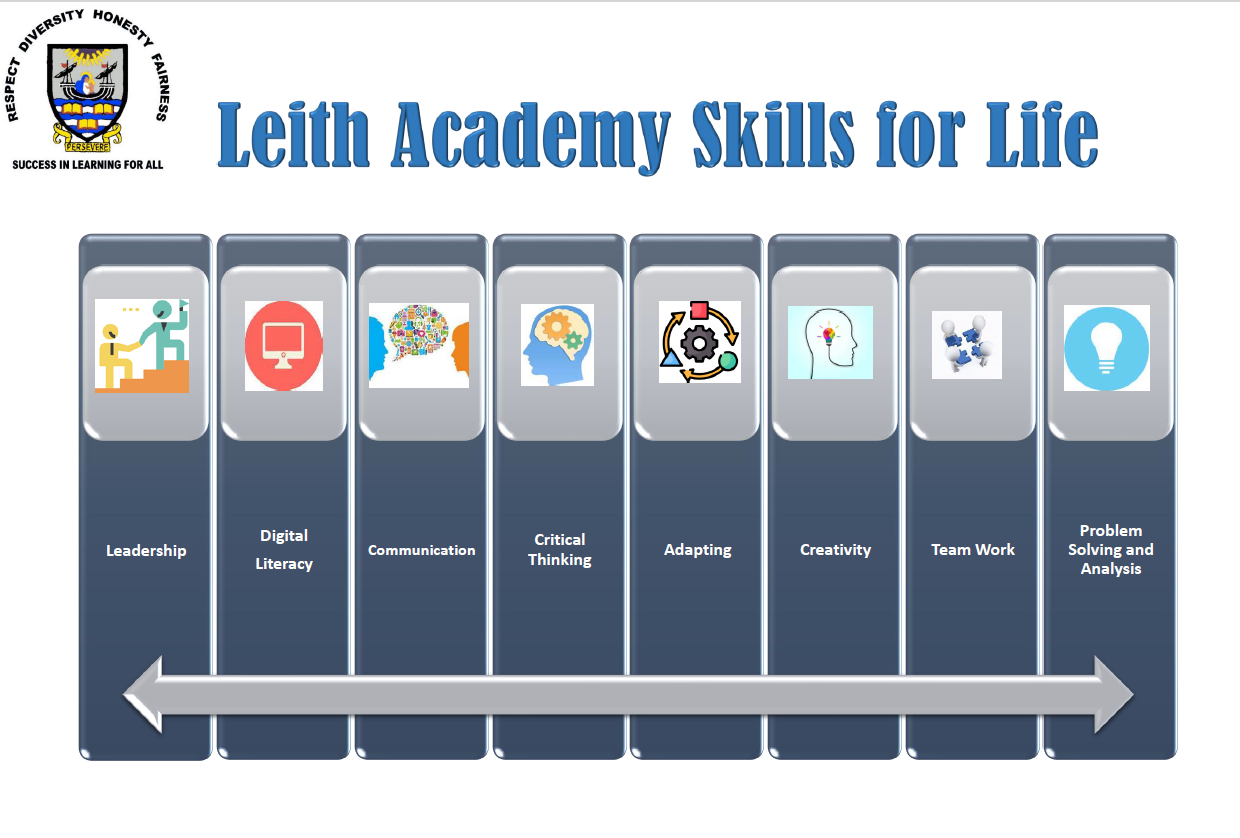 SKILLS AMBASSADORS
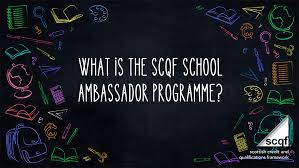 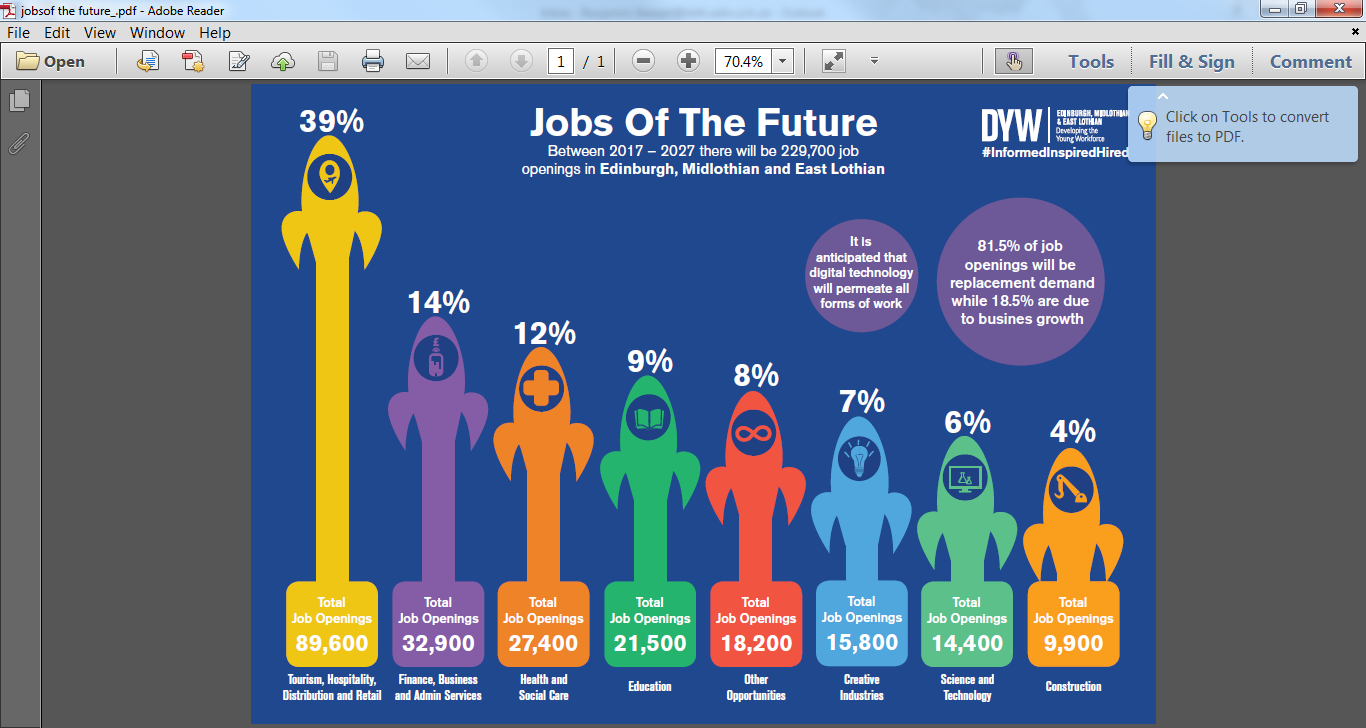 Careers Advisor – Giles Macnair
Skills Development Scotland – Scotland’s national careers service

Careers Advisor – supporting students to develop career management skills and to put a plan in place so they know what their next step is 

Career Management Skills – developing the skills and confidence to navigate your own unique career path
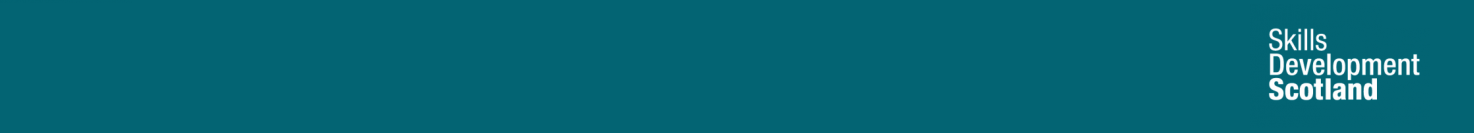 Career Management Skills
Developing Career Management Skills allows students to make informed career decisions now, and in the future.
  
We face career decisions throughout our lifetimes – including our subject choices. Remember, our subject choices can help us take the next step from school but doesn’t define it.  
 
Industry 4.0 - Advances in technology continue to change the demand for skills and create new ways of working. This is likely to result in frequent disruption in the labour market that requires recurring occupational change and a need to significantly and regularly retrain and upskill.
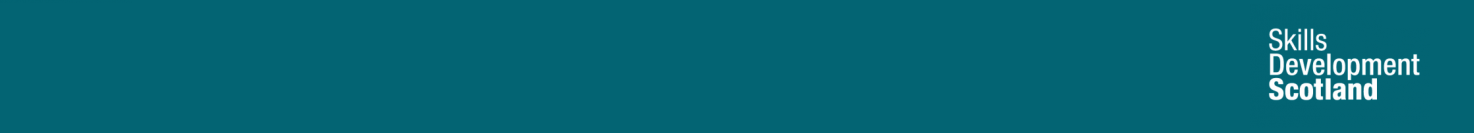 Pathways
Other Formal Training
Volunteering
Apprenticeships
University
Employment
College
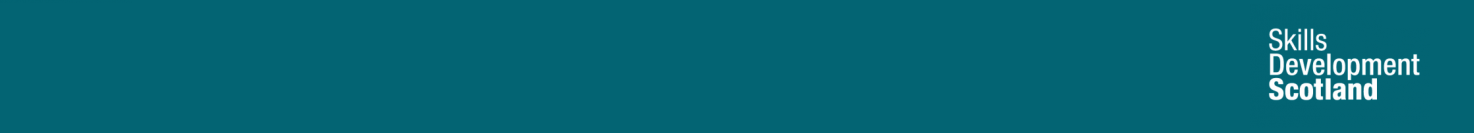 Careers Service
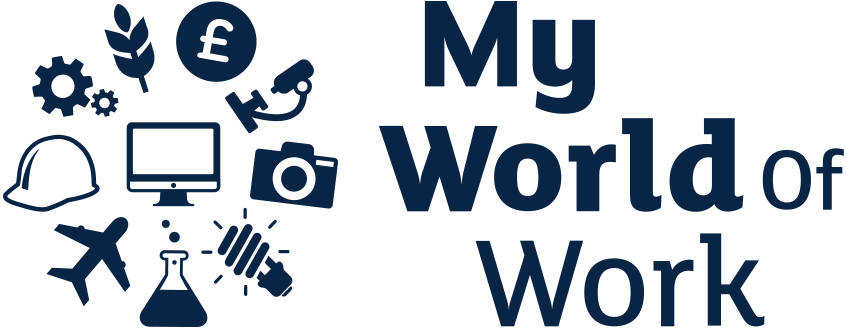 To contact Giles, please email: giles.macnair@sds.co.uk

Careers website: www.myworldofwork.co.uk

SDS offer free Careers Information, Advice and Guidance to customers of all ages.
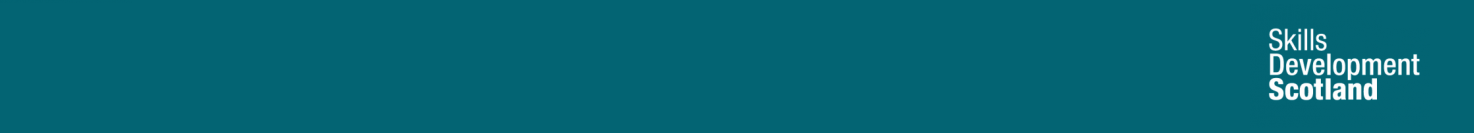 Factors Affecting Choices
DO:
Don’t:
Speak to staff.
Seek advice from others.
Go for a breadth of subjects.
Continue with subjects you like/are good at.
Consider future plans.
Just pick what your friends pick.
Go for “easy” subjects.
Lack ambition.
Hope for a particular teacher.
S2 into S3 Learner Pathway
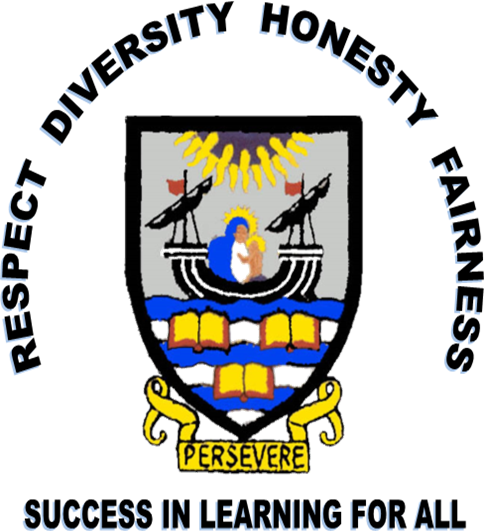 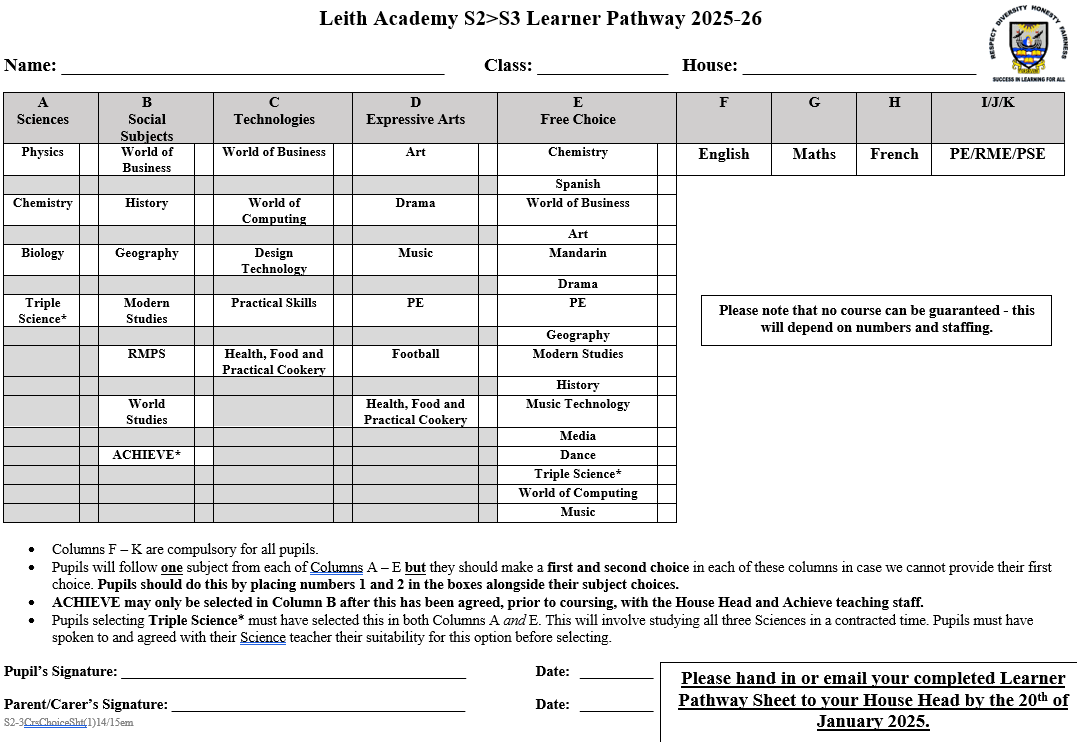 Options or combinations not obviously available on the LP:
Contact your House Head and we will see what we can do…
S2 Parents’ Evening:16th January
http://www.parents-booking.co.uk/leithacademy

“Known as” name and legal surname
Date of birth
Email
Questions?